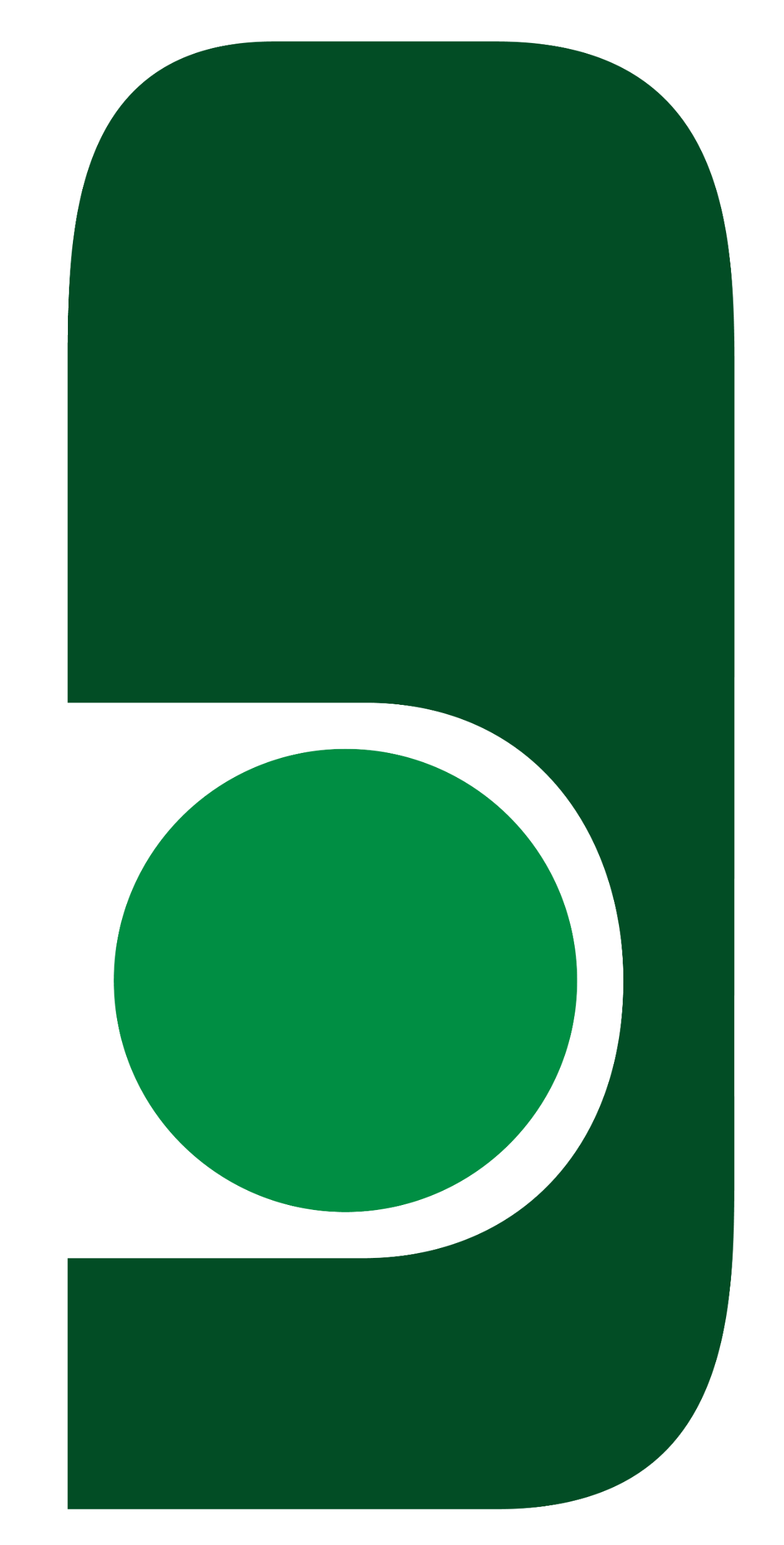 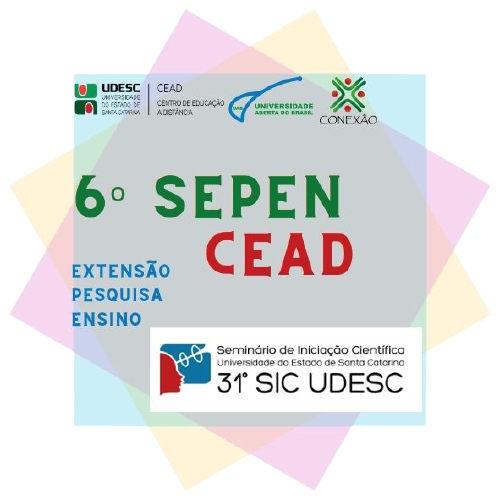 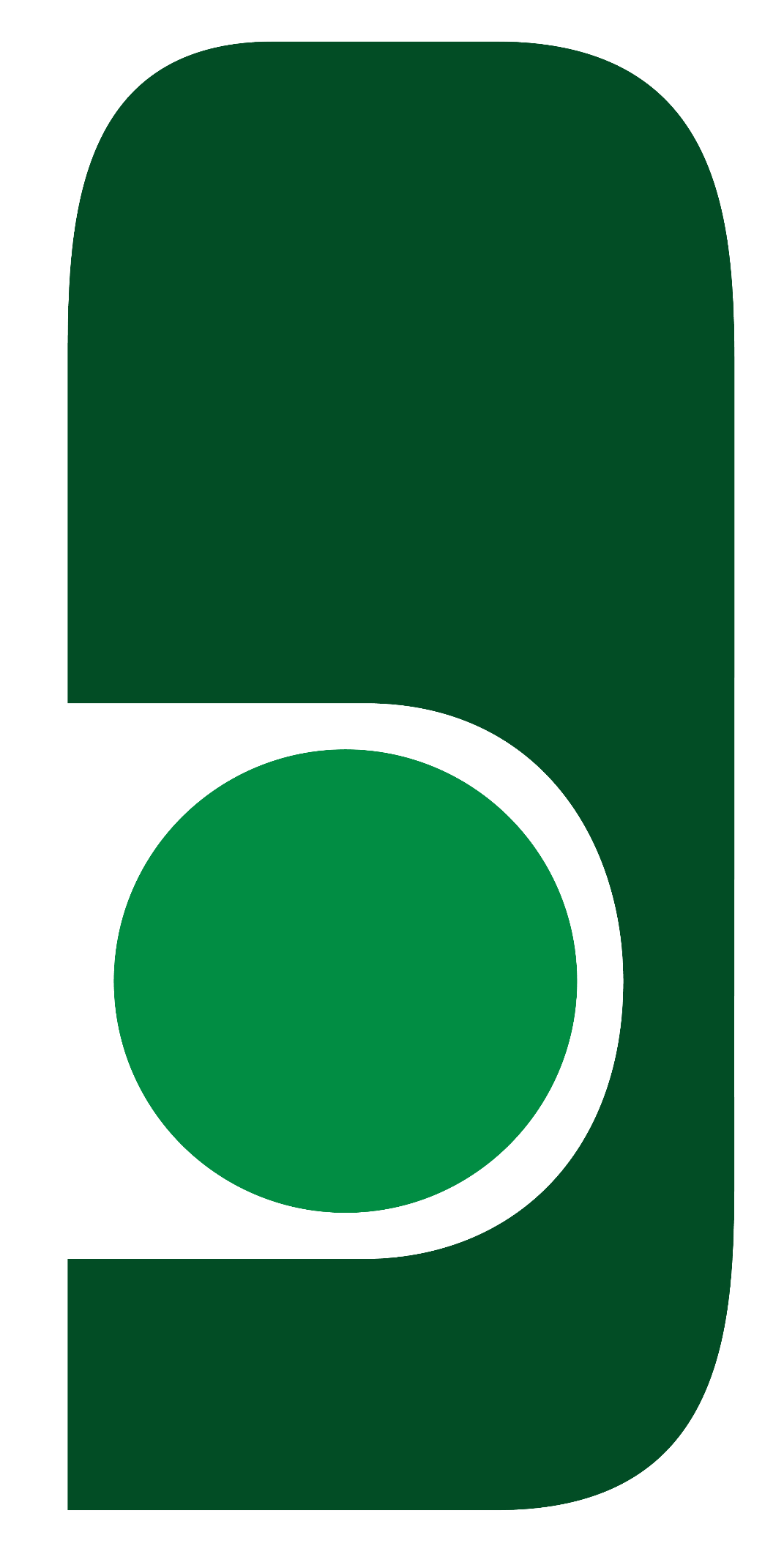 Universidade do Estado de Santa Catarina
6º SEPEN - Seminário de Extensão, Pesquisa e Ensino
31° Seminário de Iniciação Científica
Centro de Educação a Distância – CEAD
Direção de Extensão, Cultura e Comunidade - DEX
Nome do Laboratório/Núcleo/Projeto/Programa (calibri, 18)
TÍTULO DO PROJETO (calibri, 20, negrito e MAIÚSCULO)
Palavras-chave: palavra1, palavra2, palavra3. (calibri, 12, máximo 3 palavras separadas por vírgulas)
Bolsista: Nome do Bolsista – (sigla da bolsa: PIVIC, PIBIC, PIBIC-Af, PIBIC-EM, PIBITI, PROBITI, PROBIC, PROBIC-Af, PROIP)
Orientador: Nome do Orientador
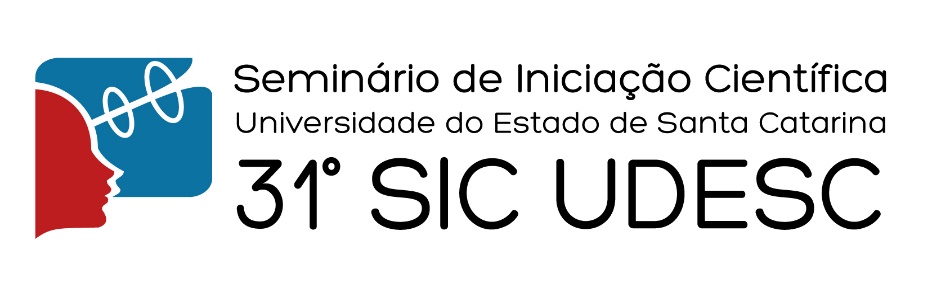 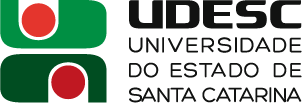 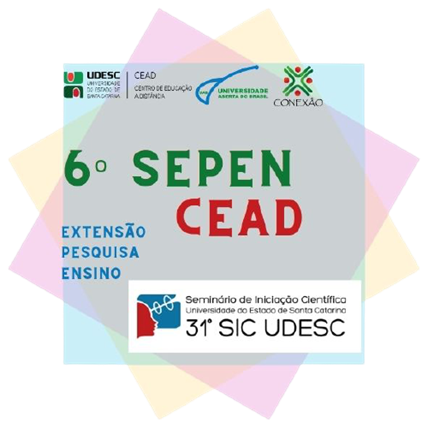 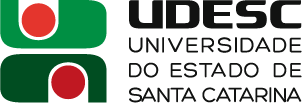 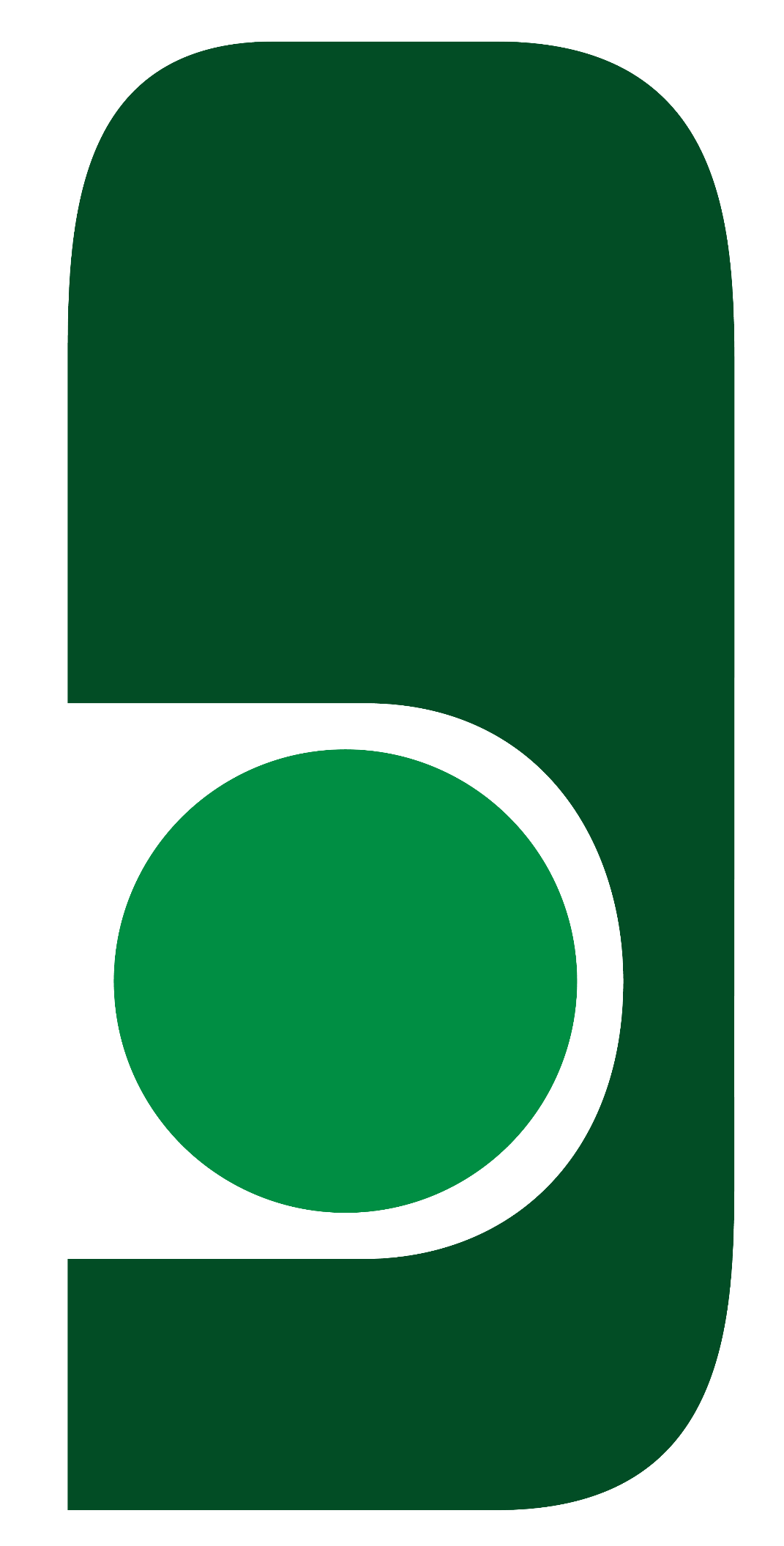 Introdução
TÍTULO DO RESUMO (calibri, 20, negrito e MAIÚSCULO)
Contatos: e-mail de contato do/a bolsista
	e-mail de contato do/a orientador/a (calibri, 18)
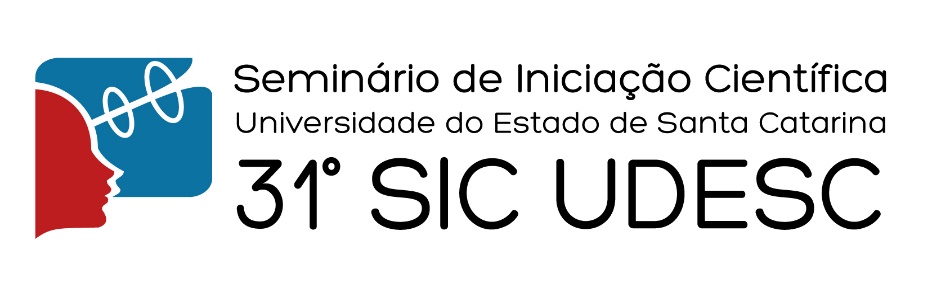 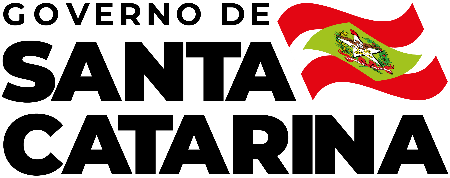 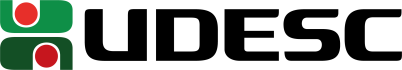 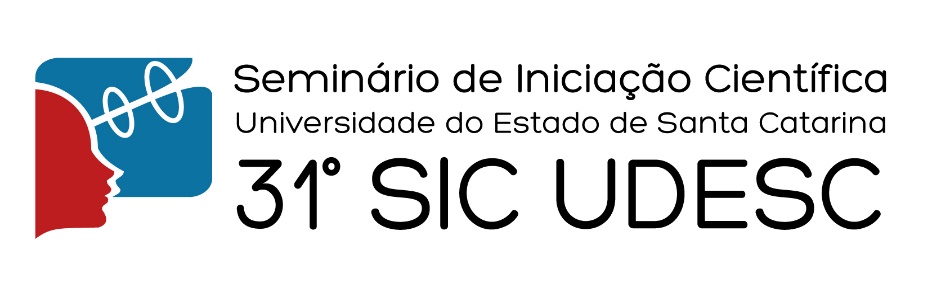 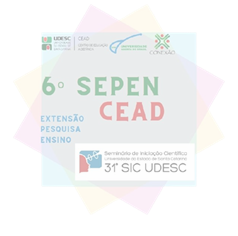 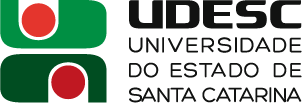 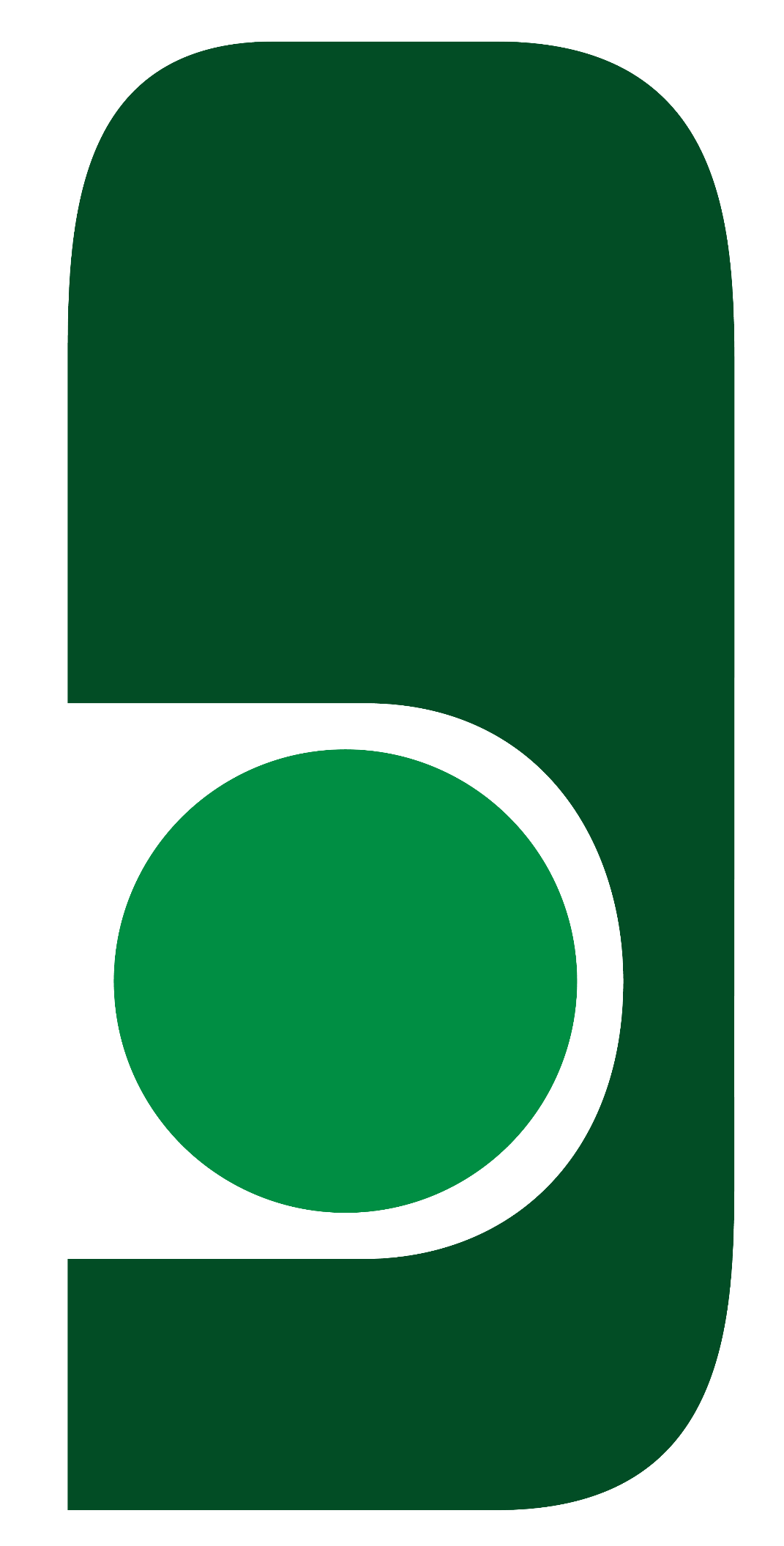 Objetivo
TEXTO  (calibri, 20, negrito e MAIÚSCULO)
Texto  (calibri, 18)
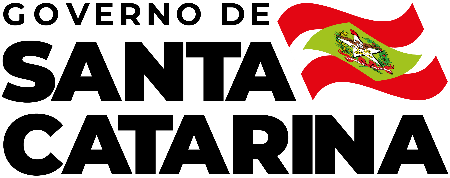 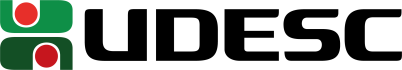 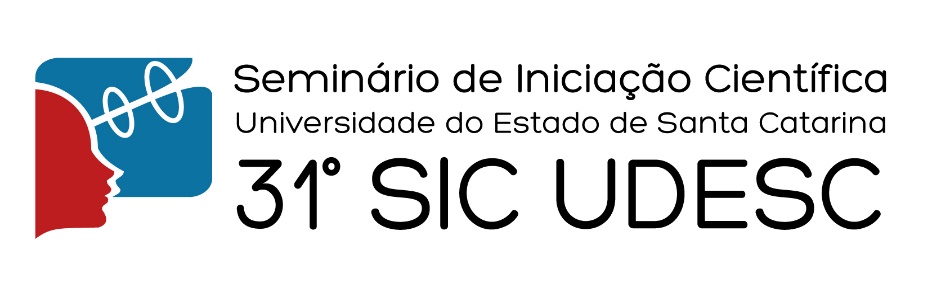 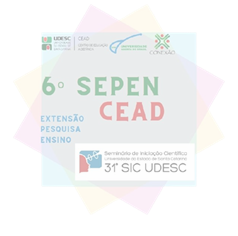 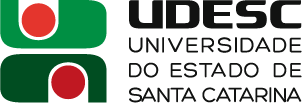 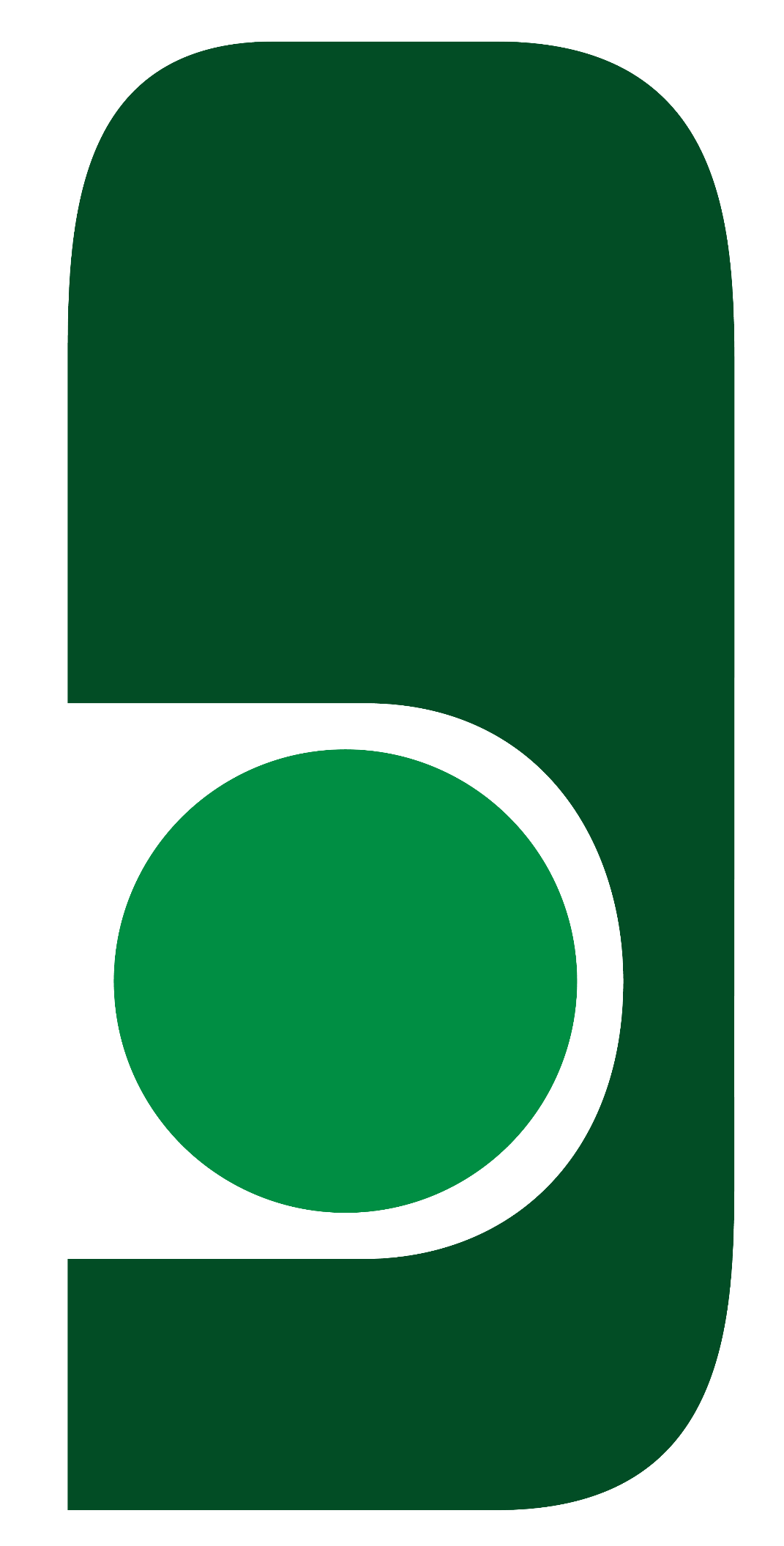 Metodologia
TEXTO  (calibri, 20, negrito e MAIÚSCULO)
Texto  (calibri, 18)
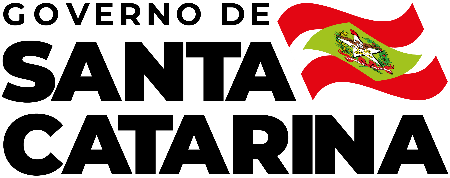 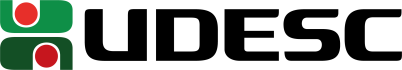 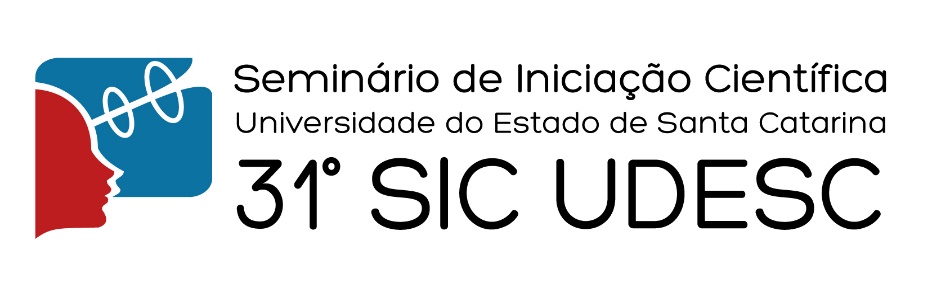 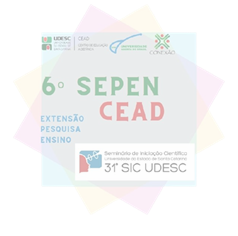 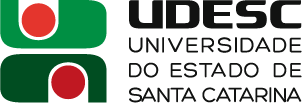 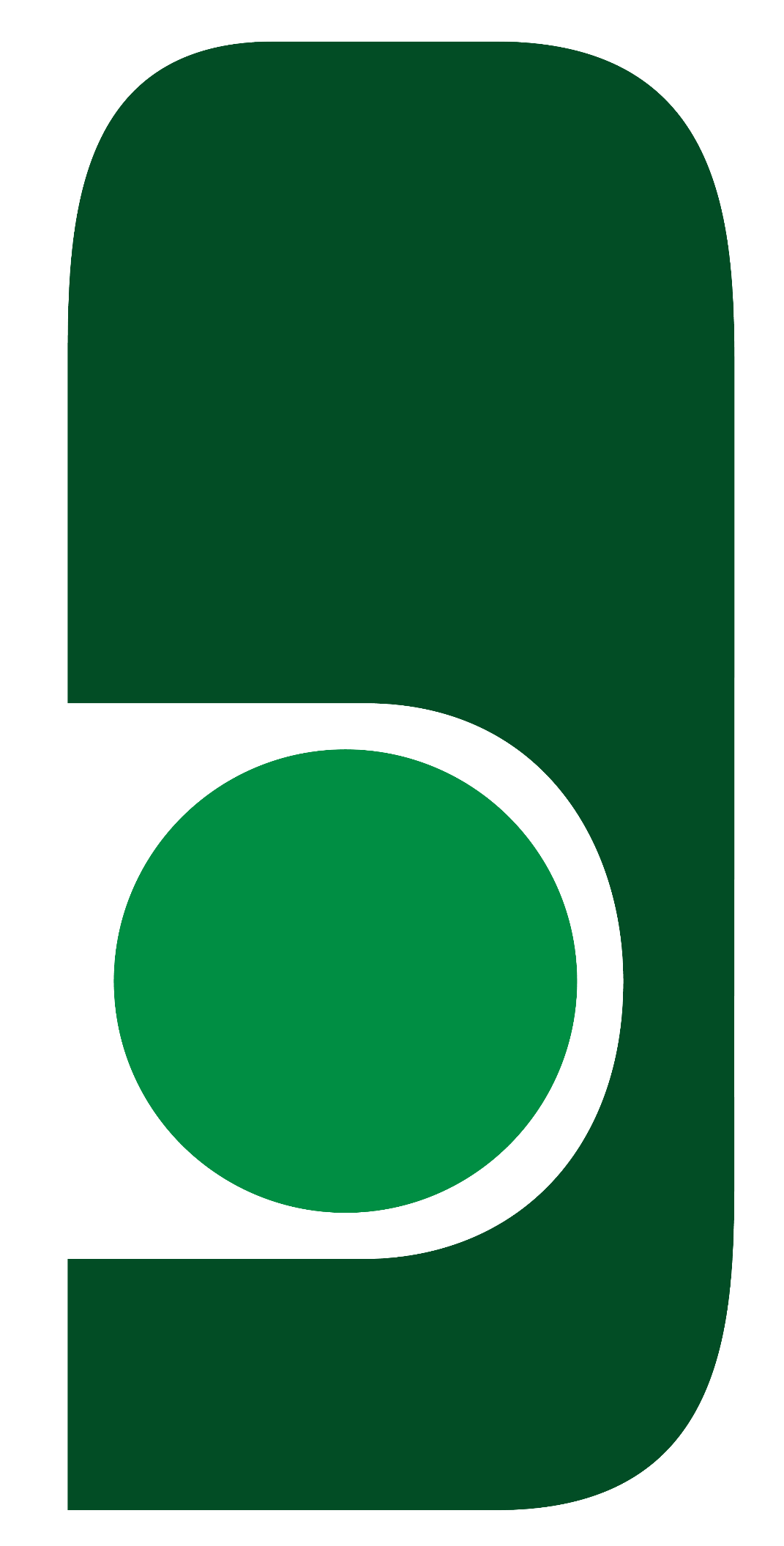 Resultados/Discussões
TEXTO  (calibri, 20, negrito e MAIÚSCULO)
Texto  (calibri, 18)
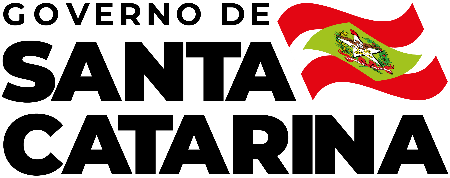 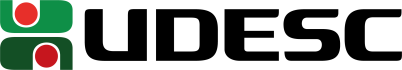 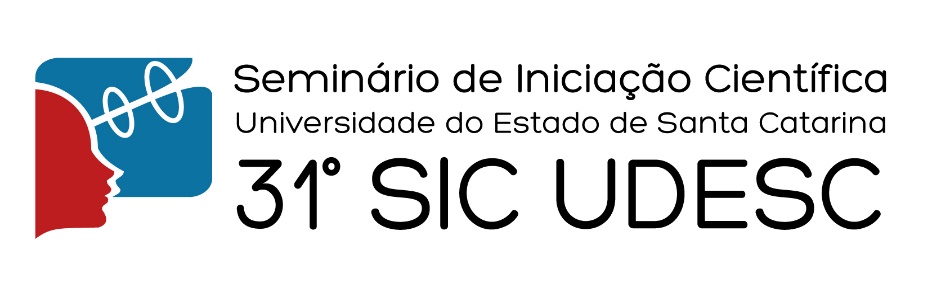 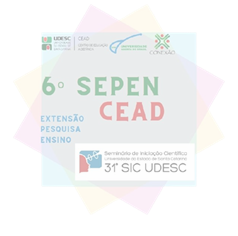 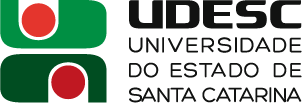 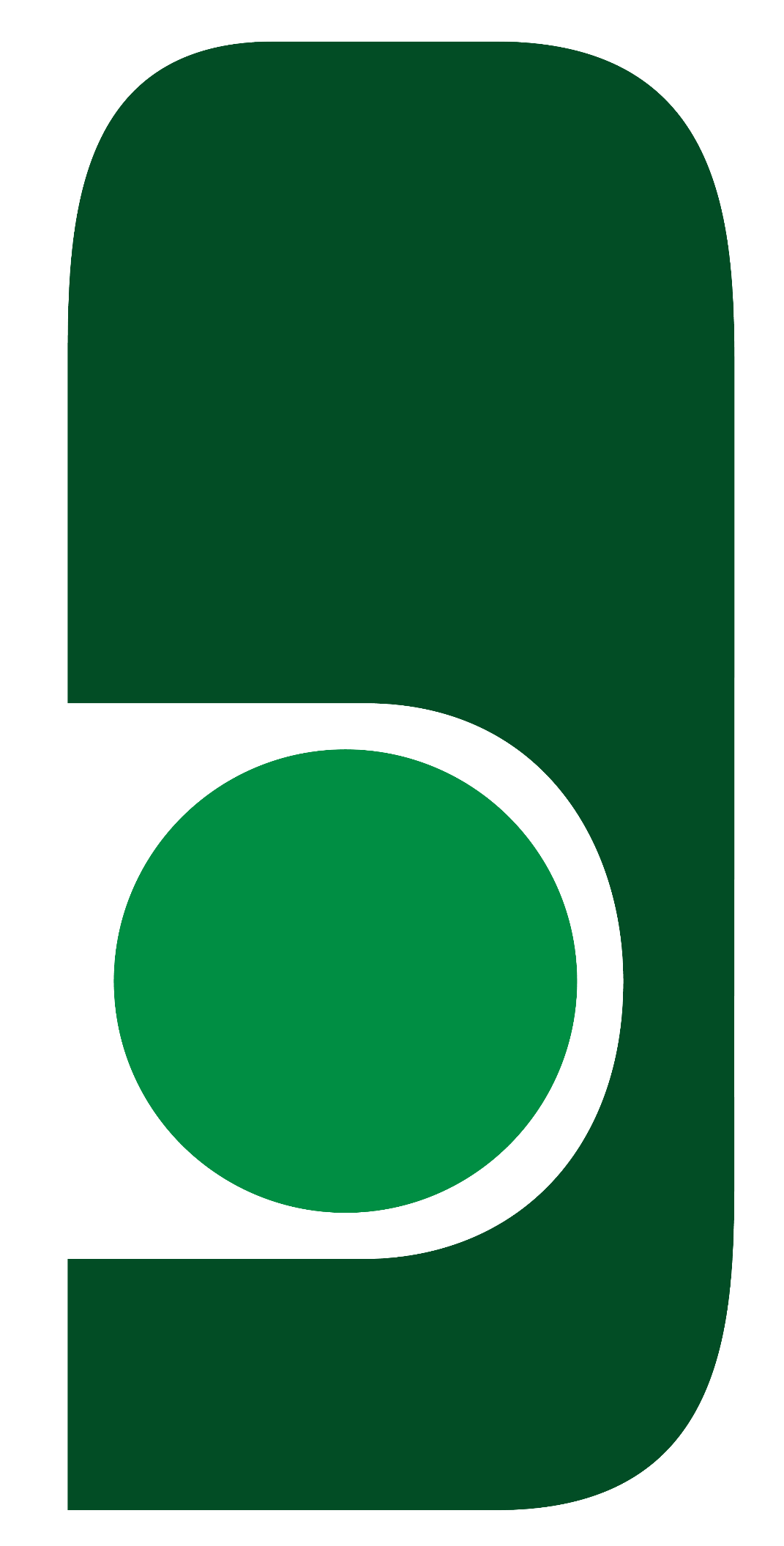 Resultados/Discussões
TEXTO  (calibri, 20, negrito e MAIÚSCULO)
Texto  (calibri, 18)
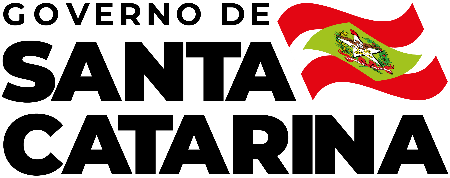 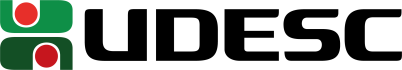 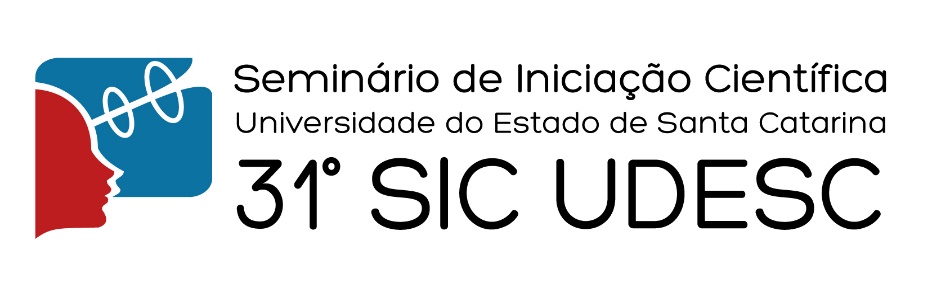 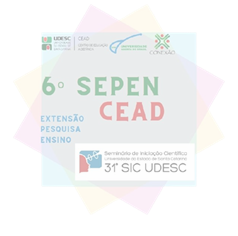 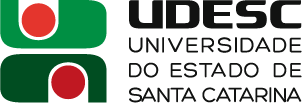 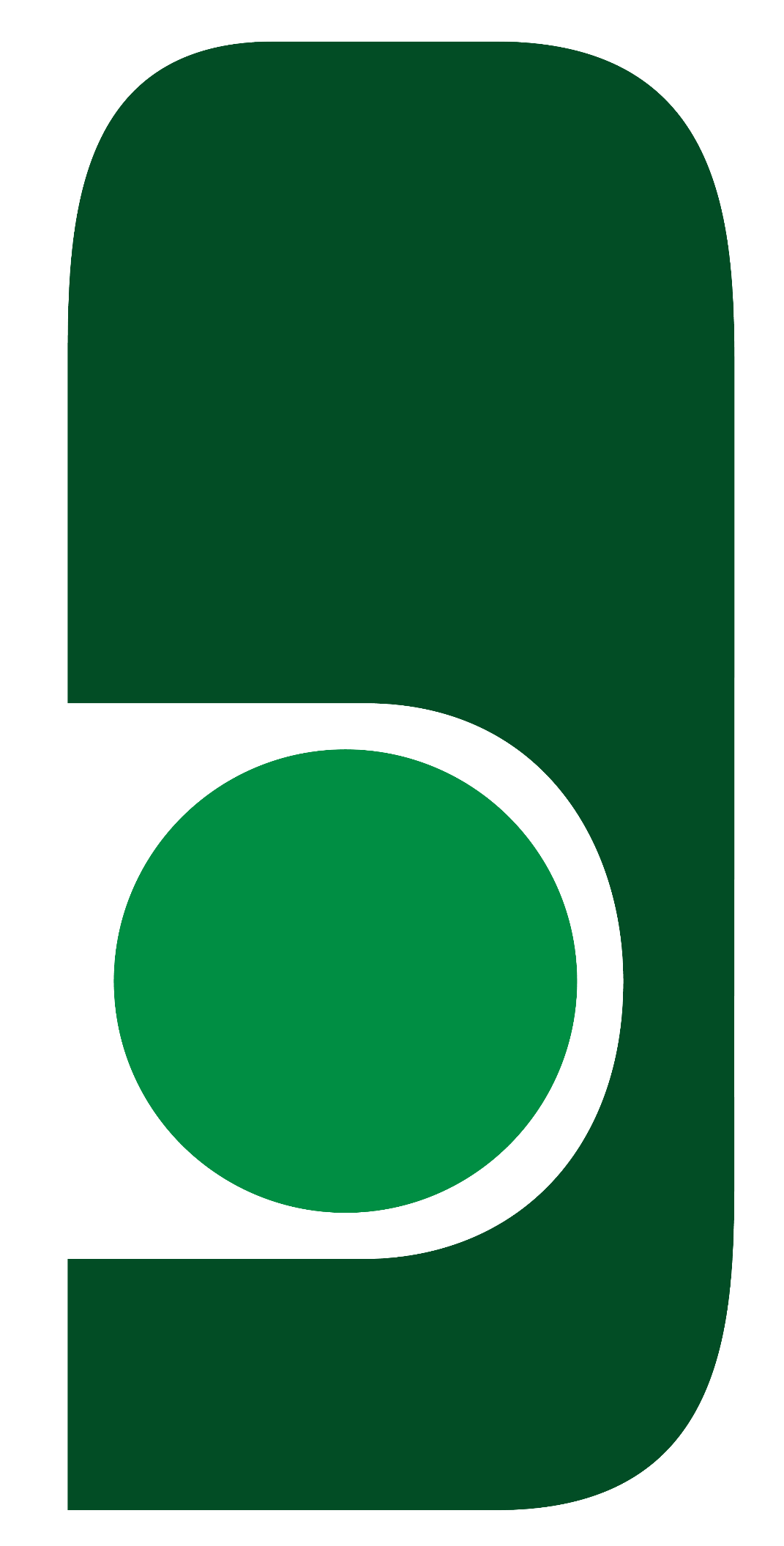 Referências
TEXTO (calibri, 20, negrito e MAIÚSCULO)
Texto: (calibri, 18)
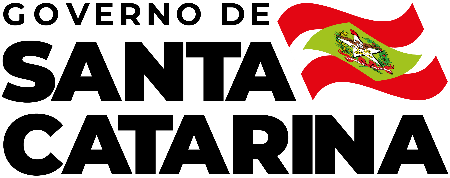 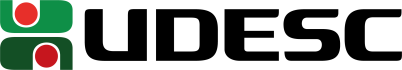